Rural Policy Learning Common’s Governance Team
Some Accomplishments in Rural Governance 2016/2017
Who Are We?

The Governance Team promotes and facilitates connections among actors engaged in rural governance and works to harness the power of formal and informal mechanisms and tools to help rural communities and regions advance their economic, environmental, political and social-cultural goals. The Governance Team examines governance structures, processes, and policies to assess and mediate their impact on rural communities.
6 webinars
British Columbia’s Regional Districts: An Overview and Critical Reflections. 
Quebec’s Approach to Regional Government: An Overview and Critical Reflections 
Rural Scotland in Focus 2016 
Food waste in the EU: from evidence to policy interventions 
Climate Change and Food
Considering Climate Change in Rural Planning and Policy  
3 policy briefs 
Food security and promoting local food in Ontario (coming soon)
First Nations governance tools for exerting sovereignty over territorial land and resources (coming soon)
Considering Climate Change in Rural Planning and Policy
3 literature reviews (currently in progress) 
How might support for agriculture, rural, and food policies enhance rural well-being? 
Governance and rural renewable energy
Policies and governance for source water protection for unserviced rural areas
Conference funding for 13 members to attend conferences. Conference include:
2017 North Atlantic Forum
2017 Canadian Rural Revitalization Foundation 
2017 International Conference on Natural Resources Management for Sustainable Development and Rural Livelihoods
2016 Canadian Rural Revitalization Foundation 
The Georgetown Solutions Conference 2.0 
Advancing Women East  
Other activities: Quarterly team meetings, Monthly team e-mails, and RPLC newsletter articles
Our Team
Team Lead 2014-2018: Kathleen Kevany, Associate Professor, Dalhousie University- Truro Campus 
Team Lead 2018-2020: Matteo Vittuari, Associate Professor, University of Bologna

Team Support: Sarah Minnes, PhD Candidate, Memorial University of Newfoundland 

Policy Fellow: Patrick Lévêque, Chief of Staff, Office of the Third Party, Legislative Assembly of Prince Edward Island

And 47 other team members from various sectors in Canada and beyond
“Joining the RPLC GT has been great for me. It's allowed me to make many new connections that are very much contributing to the scope, depth, and quality of my work”
- Patrick Lévêque
We want you to join us.
E-mail GT Team Support, 
Sarah Minnes: sminnes@grenfell.mun.ca
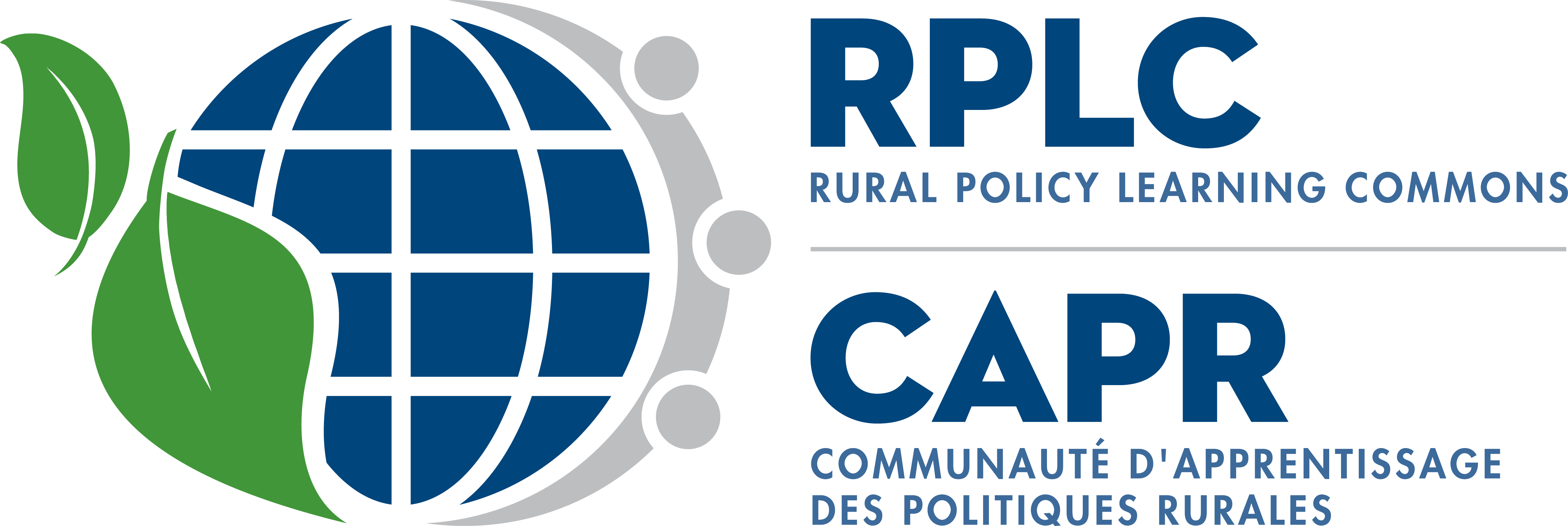